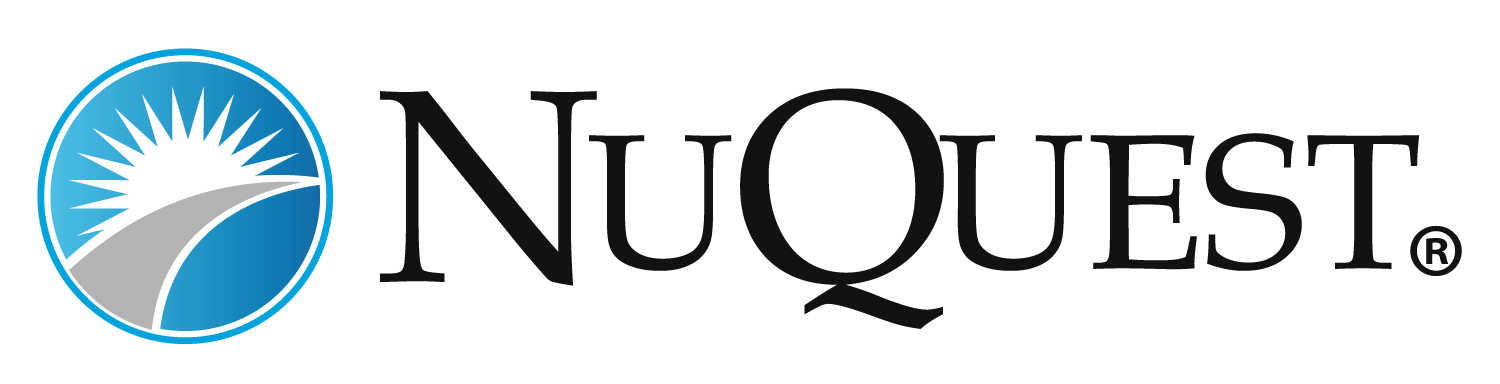 reasonable consideration of Medicare’s interests in settlement
Presented by: Rasa Fumagalli  JD, MSCC and Jennifer Shymanski JD,  CMSP
1
P.O. Box 915619 • Longwood, FL 32791-5619 • P  866.858.7161 • F 407.389.0299 • mynuquest.com
The Medicare Secondary Payer Act
Two main components: Federal law and regulations
Federal Law:
Enacted to reduce the amount of payments Medicare makes when there is an identifiable primary payer available
Effort to keep Medicare from underfunding
42 U.S.C. 1395y(b)(2)
Code of Federal Regulations 
The MSP Act provided Health and Human Services (also known as CMS or Medicare in this webinar’s context) with power to promulgate rules
Rules begin at 42 C.F.R. 411
2
Medicare Compliance Wheel
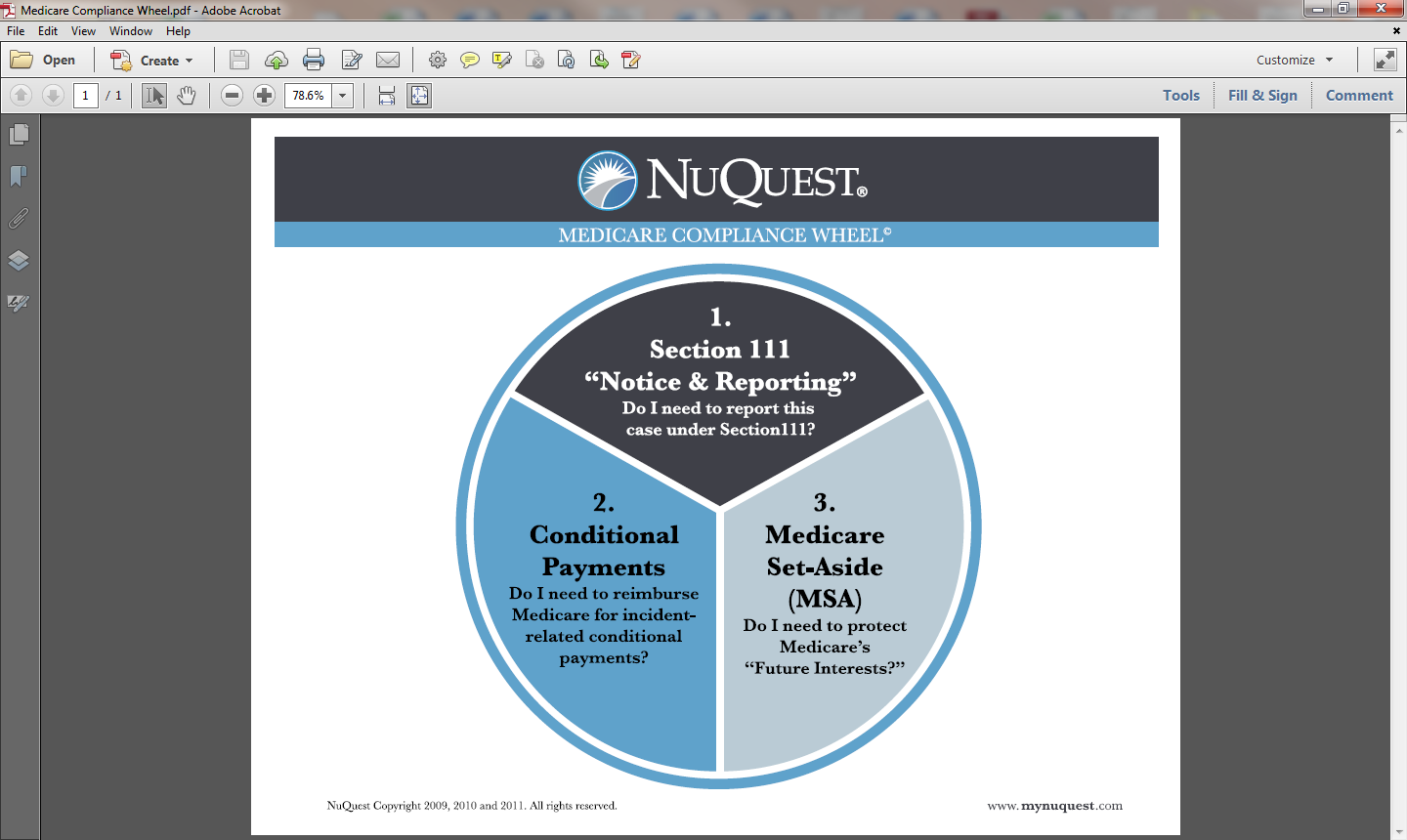 3
Memorandums
Are not the law, but literature provided by CMS revealing its interpretation of the MSP Act and regulations 
Provides likely arguments by Medicare related to the MSP Act and regulations
Can provide direction or information regarding risk associated in proceeding with the liability settlement
Not Law, but does not mean 100% incorrect
4
Court Cases
Are rulings or orders that have determined the credible evidence and apply the relevant law to the evidence. 
Fact specific
Jurisdictionally specific 
Judges may provide an interpretation of what a law or regulation means
Provides other parties an opportunity to compare to other facts similar or dissimilar
5
MANDATORY INSURER REPORTING
Section 111
42 USC 1395y(b)(8)
Requires applicable  plan to determine if claimant is a Medicare beneficiary and report Total Payment Obligation to Claimant (TPOC) and Ongoing Responsibility of Medical (ORM)
User guide located on CMS website
TPOC and ORMs are not new to the industry
ORM 1/1/2010
TPOC 1/1/17; $750.00 threshold amount (Liability, No-Fault, Workers Comp (10/1/16))
Civil penalty up to $1,000.00 per day of non compliance
Report quarterly + $90,000.00 for missed quarter
7
Conditional payments
Conditional Payments
Medicare is not allowed to make payment where payment has been made or is reasonably expected to be made under a workmen’s compensation law or plan, automobile or liability insurance policy or plan.  
42 USC 1395y(b)(2)(A)(ii)
Medicare may make payment where payment has not been made or is not reasonably expected to be made promptly. 
42 U.S.C. §1395y(b)(2)(B)(i)
9
Conditional Payments
If Medicare makes a payment, reimbursement is required by a primary plan where it is demonstrated that the primary plan has or had a responsibility for the item or service. 
42 U.S.C. §1395y (b)(2)(B)(ii)
Primary plan means insurance or recipient of funds from primary plan for settlement of claim
Can collect double damages if CMS must file suit to recover conditional payments
10
Conditional Payments
Demonstration of responsibility may be demonstrated by a judgment, a payment conditioned upon compromise, waiver or release of payment of services included in the claim or by other means.
42 U.S.C. §1395y (b)(2)(B)(ii)
Does not state responsibility shall be demonstrated. 
Generally 42 C.F.R. 411.20 – 411.37 provides rules and regulations
11
Limits on Conditional Payments
42 CFR 411.37 – procurement cost ratio
State Court Apportionment - Bradley v. Sebelius, 621 F.3d 1330 (11th Cir. 2010)
Apportionment allowed by state statute?
Fixed Percentage of 25%
Physical trauma based accident;
Settlement less than $5000.00;
Request is made prior to demand or other request for reimbursement; and
No other settlement related to claim is expected.
Three years statute of limitation – 42 U.S.C. 1395y(b)(2)(B)(iii) 
Three year claims filing limitation - 42 U.S.C. 1395y(b)(2)(B)(vi)
12
Limits on Conditional Payments
Threshold determined annually (Currently $750.00)
Self Calculated
Settlement less than $25,000.00
Claim is related to physical trauma
Medical treatment concluded 90 days prior to submission of proposed payment to resolve conditional payments; and
Accident is 6 months or more from  the self-calculated amount
Hardship Waiver
Applicable only to the beneficiary
Amount of Settlement
13
Medicare Advantage Plans
Increasing  aggressiveness of  Part C recovery

Actions against law firms for failure to reimburse MAP injury related payments ( Private Cause of Action – 42 U.S.C. 1395y(b)(3)A

“primary payer must reimburse Medicare even though it has already reimbursed the beneficiary or other party” (42 C.F.R Sections 411.24 (i)(1). Humana Medical Plan v Western Heritage Insurance Company case, , 2016 WL 4169120 (11th Cir. Aug. 8, 2016)
14
MEDICARE SET-ASIDE “FUTURE CONDITIONAL PAYMENTS”
Article VIII. Illinois Rules of Professional Conduct of 2010
“Preamble: a Lawyer’s Responsibilities 

(2) “ As a representative of clients, a lawyer performs various functions. As  advisor, a lawyer provides a client with an informed understanding of the client’s legal rights and obligations and explains their practical implications. 

As advocate, a lawyer zealously asserts the client’s position under the rules of the adversary system. 

As a negotiator, a lawyer seeks a result advantageous to the client but consistent with the requirements of honest dealings with others. As an evaluator, a lawyer acts by examining a client’s legal affairs and reporting about them to the client or to others. “
16
Medicare Set-Asides are a Legal Fiction
No Law Requires an MSA
Statute
Regulation
Memos 

Tool to Avoid Burden Shift
Mid 1990’s, multimillion dollar catastrophic claims
2001 CMS memo changed landscape

Changing climate
Increased MSA amounts
Increased time
No assurances, CMS unpredictable
17
Medicare Set-Asides are a Legal Fiction
More attention to alternatives

Evidence-Based Medicine and Non-Submit Programs increasing in WC area

National Alliance for Medicare Set-Aside Professionals  Annual Conference topics for past several years
18
Types of MSAs
Commutation: fully funds future injury-related Medicare-covered treatment

Compromise: apportions the future medical in a net settlement based on the relative value of the various damage elements asserted in the claim. 

Partial Waiver: fully funds the future injury-related Medicare-covered treatment for the accepted conditions and seeks a waiver from CMS for the denied conditions.

Zero Dollar MSA / Total Waiver

Nuisance Value

Evidence-Based Medicine, Standards of Care MSA (hold harmless/indemnification protection)
19
Submission or Non-Submission ?
CMS Review is Voluntary in Nature
	
	Section 8.0 of the WCMA Reference Guide, Version 2.6, July 10, 	2017:

“There are no statutory or regulatory provisions requiring that you submit a WCMSA amount proposal to CMS for review. If you choose to use CMS’ WCMSA review process, the Agency requires that you comply with CMS’ established policies and procedures in order to obtain approval.”

	Section 4.2 of the WCMSA Reference Guide, Version 2.6, July 2017
	“ Submitting a WCMSA proposed amount for review is never required. 	But WC claimants must always protect Medicare’s interests.”
20
CMS WCMSA Workload Review Thresholds
For Medicare Beneficiaries
The claimant is a Medicare beneficiary at the time of the settlement and the total settlement amount is greater than $25,000.

For Non-Medicare Beneficiaries
The claimant is not a Medicare beneficiary at the time of the settlement, but the total settlement amount is greater than $250,000 AND the claimant has a reasonable expectation of Medicare enrollment within 30 months of the settlement date.
21
CMS WCMSA Review Thresholds
Total Settlement amount includes (but is not limited to): 
Wages, attorney fees, all future medical expenses
Any previously settled portion of the WC claim 
The total payout should be used if an annuity is used to fund any of the above— not the cost or present value of the annuity
Repayment of any Medicare conditional payments
22
CMS Submission Process
WCMSA Reference Guide (updated July  10, 2017)
	Documents needed for submission
Cover letter
Consent to Release
Rated Ages with specific statement
Life Care/Future Treatment Plan
Settlement Agreement/Proposed Order (or statement that there are none)
WCMSA Administration Agreement (or info regarding type of admin)
Medical Records
Payment History
Supplemental or Additional Information
23
Documentation and Development Letters
Form is important for these documents
Inconsistency regarding acceptable formatting

Development letters
BCRC or WCRC determines they need additional information before review
30% of all submissions end up with one or more 
May seek inappropriate information, ie reserve details

Section 16.1 Required Resubmission/ Version 2.6 WCMSA Reference Guide
Case closed for more than one year from original submission, need to restart submission process
24
Determinations
May approve the amount submitted or “counter”

Determination based on CMS guidelines is generally overfunded and unlikely to exhaust

Rationale often analyzes information incorrectly

EXAMPLE:
“ The CMS position is not whether a carrier demonstrates liability, but whether Medicare would reasonably pay for something in the future that should have been covered as it related to the WC claim.”
25
Determinations  cont.
Medicare ONLY becomes primary when you have accepted finalized determination and have proper exhaustion and accounting of the MSA

Doesn’t matter if you have funded the CMS determination, if claimant doesn’t administer the funds correctly, Medicare won’t become primary until the amount of mismanaged funds are returned to the MSA account.
26
Alternatives to Traditional MSA
Do nothing

Non-submission of traditional MSA following CMS standards

Evidence based medicine/standards of care allocation

Compromise allocation
27
Do Nothing
General release, no allocation

Section 111

Burden on claimant

Possible action to set-aside settlement

Joint and several liability for conditional payments

Private cause of action?
28
Non-Submission of Traditional MSA
Expedient

Overfunded allocation

No protection from future CMS actions
CMS may argue the entire settlement amount should be a future medical allocation
29
EBM/Standard of Care Allocation
Standards of Care/Evidence Based Medicine vs. CMS Methodology, 35-50% savings

MSA is based on the probable versus the possible

Medically and legally defensible

Increases the ability to settle the medical portion of the claim
30
Compromise
Allows for reasonable consideration of Medicare’s interests while taking into account the disputed nature of certain claims
42 CFR 411.46 and 411.47
SSR 70-38
Looks to the ratio between:
The MSA (which includes both accepted and disputed) to  
The full possible indemnity and non-Medicare covered exposure (i.e. – full amount claimant would get if defense lost the case)  plus the MSA amount
Compromises allow you to settle your case for whatever you can settle it for, the MSA is then ‘fit into’ the settlement
31
Compromise – Creating the Percent
Example:

MSA amount:  $50,000

Non-Medicare covered medical: $15,000
Past Indemnity Exposure:  $25,000
Future Indemnity Exposure:  $55,000
Liens:  $5,000
TOTAL EXPOSURE:  $150,000

Ratio of MSA to the TOTAL EXPOSURE:  $50,000 / $150,000

Percentage:  33.33%
32
Compromise – How to Apply
Percentage is applied to the NET of the Claimant

Case settles for $40,000
-   Attorney fee is 20%: $8,000
-   Lien: $5,000
=  $27,000  NET to Claimant

33.33% of $27,000  or:  $8,999.10
33
Comparison
34
Other Considerations
Administration

Who bears the risk

Legal basis

Documentation

Insurance

Hold Harmless and Indemnification
35
Thank you for your time and attention
Copyright, 2017  All Rights Reserved.NuQuest retains exclusive ownership, proprietary and copyright to  this Power Pointe and presentation. Any reproduction, distribution, dissemination or use of this PowerPoint and presentation without the express written consent of NuQuest is strictly prohibited.